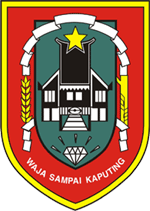 PEMANFAATAN HILIRISASI BATUBARA UNTUK PEMULIHAN EKONOMI
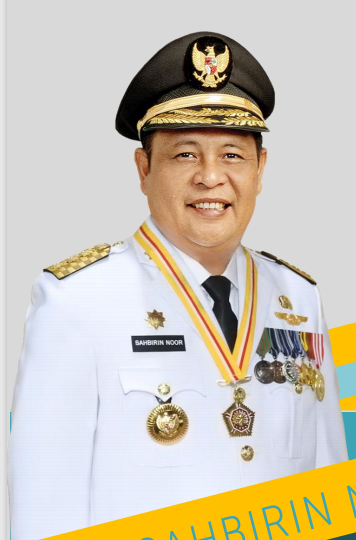 WEBINAR KOMPAS TALKS,
SEPTEMBER, 1th 2021
H. SAHBIRIN NOOR
GUBERNUR KALSEL
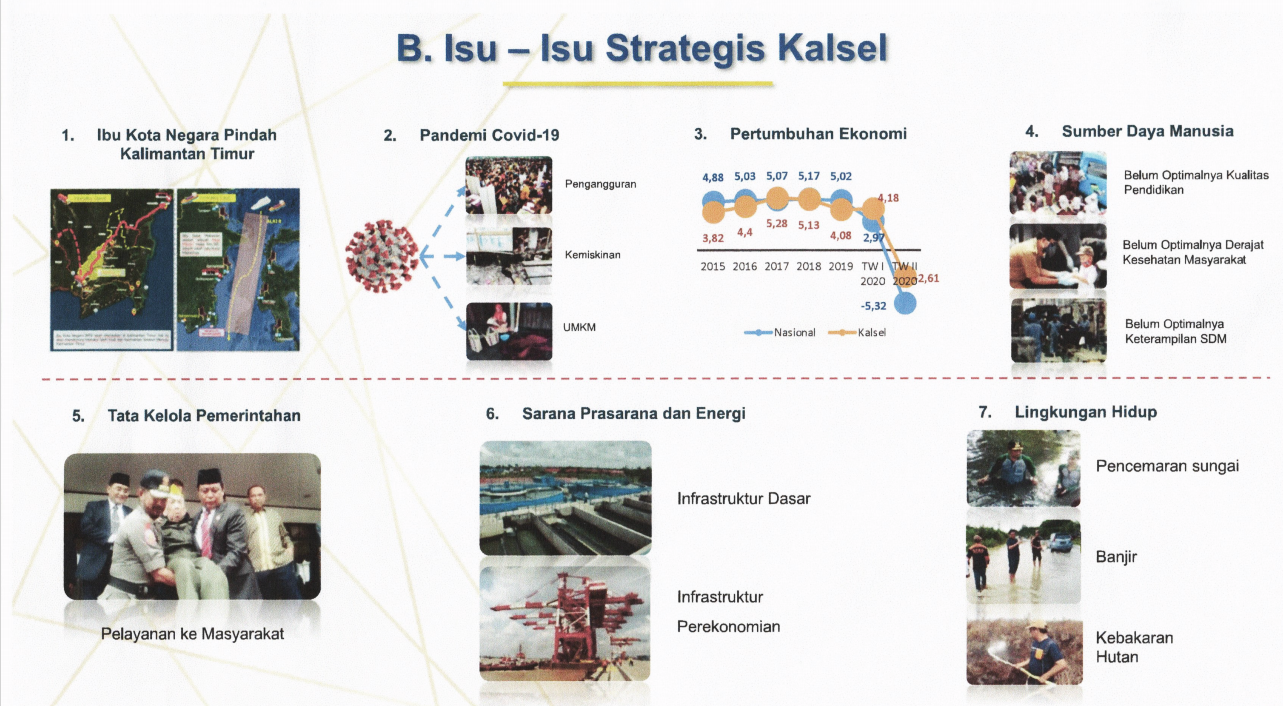 PERDA 19/2018 RPIP 
Pembangunan Industri Kalsel  2018 - 2038
Meningkatkan Pengelolaan Sumber Daya unggulan daerah secara effisien yang mampu mendukung pengembangan komoditas industri unggulan
Meningkatkan industri-industri hilir lanjutan yang mandiri, berdaya saing dan maju untuk meningkatkan nilai tambah dan kompetensi industri daerah
Meningkatkan kualitas sumber daya manusia yang produktif dan berdaya saing
Mempercepat pembangunan dan penguatan infrastruktur dan fasilitas industri
MISI
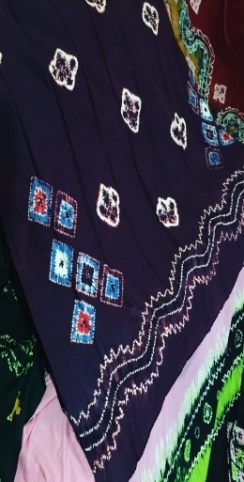 Pembangunan Industri Kalsel  2018 - 2038
Tumbuh dan berkembangnya industri pengolahan berbasis sumber daya alam
Menguatnya daya saing industri melalui penguatan inovasi dan teknologi 
Mantapnya struktur industri di daerah
Terwujudnya kemandirian industri kecil dan menengah
TUJUAN
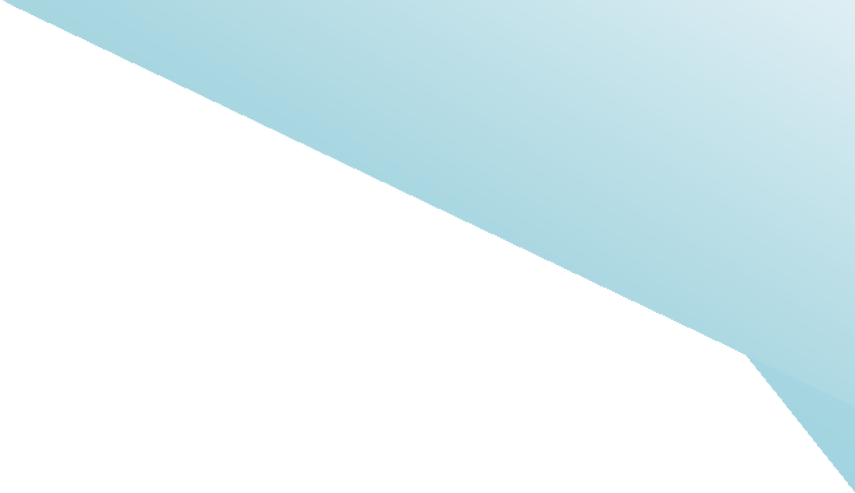 DASAR HUKUM (1)
UU No 4 Tahun 2009 tentang Pertambangan Mineral dan Batubara:
Pasal 4 ayat (1) “Mineral dan batubara sebagai sumber daya alam ….. merupakan kekayaan  nasional yang dikuasahi oleh negara …….”
Pasal 95 huruf c “Pemegang IUP dan IUPK wajib meningkatkan nilai tambah sumber daya  mineral dan/atau batubara”
Pasal 102 “Pemegang IUP dan IUPK wajib meningkatkan nilai tambah sumber daya mineral  dan/atau batubara dalam pelaksanaan penambangan, pengolahan dan pemurnian, serta  pemanfaatan mineral dan batubara”
Pasal 103 ayat (1) “Pemegang IUP dan IUPK Operasi Produksi wajib melakukan pengolahan  dan pemurnian hasil penambangan di dalam negeri”
Pasal 170 “Pemegang kontrak karya sebagaimana dimaksud dalam Pasal 169 yang sudah  berproduksi wajib melakukan pemurnian sebagaimana dimaksud dalam Pasal 103 ayat (1)  selambat-lambatnya 5 (lima) tahun sejak Undang-Undang ini diundangkan” .
2. UU No.3 Tahun 2014 tentang Perindustrian
Dalam rangka peningkatan nilai tambah Industri guna pendalaman dan penguatan struktur  Industri dalam negeri, pemerintah dapat melarang atau membatasi ekspor sumber daya alam  (Pasal 32).
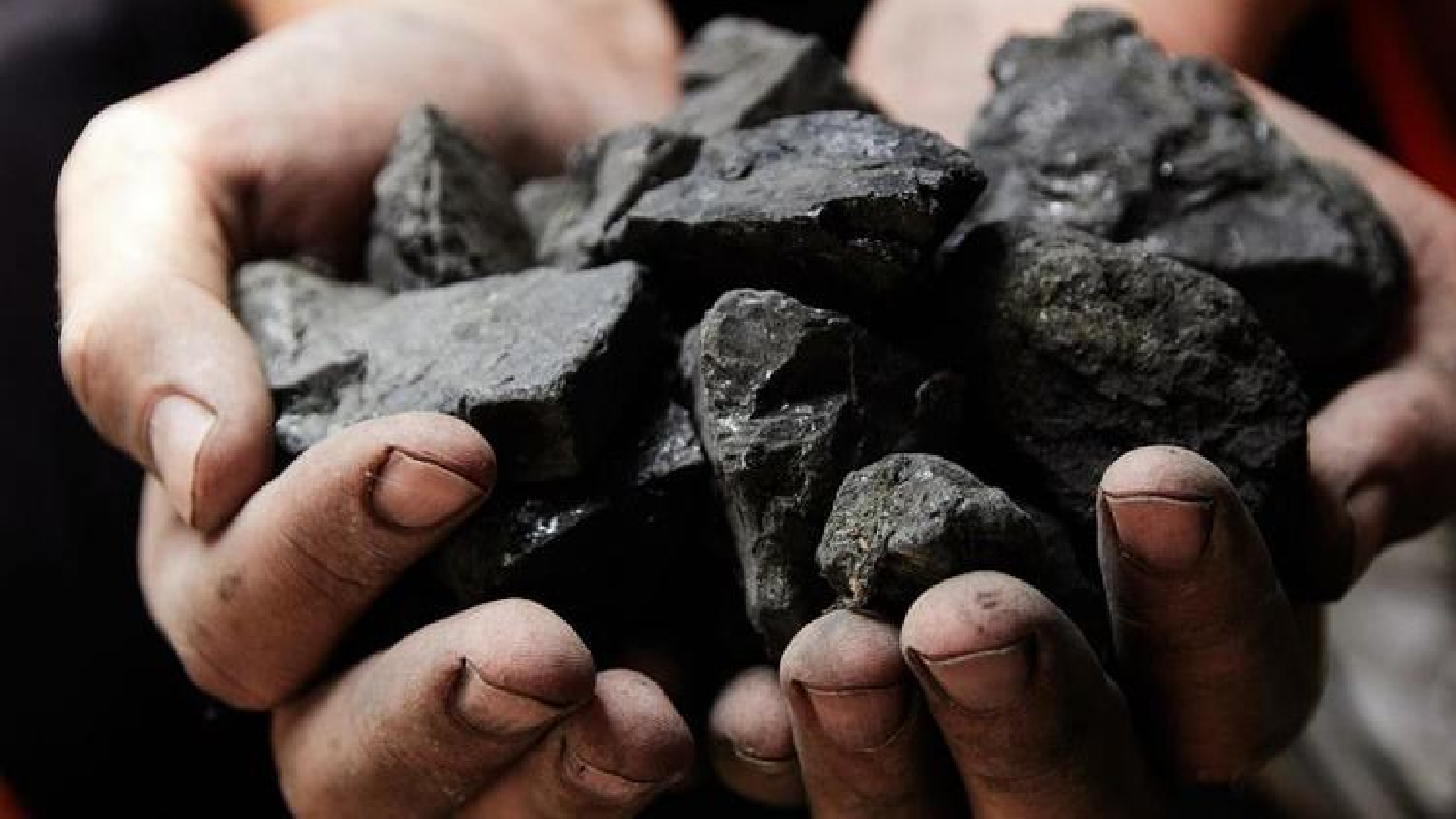 U N TU K	MEN D U K U N G	H ILIR ISA SI
IN D U STR I	PER TA MB A N GA N ,	MA K A  DIPERLUKAN	BAHAN	MENTAH	 HASIL
PEN A MB A N GA N
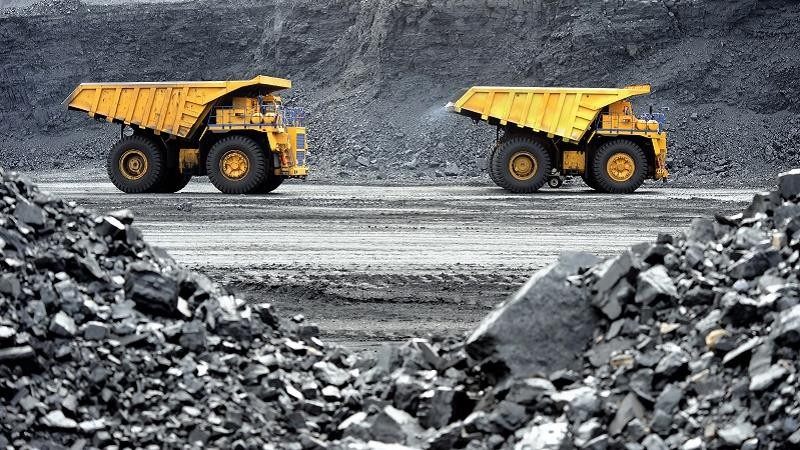 REKAPITULASI  PKP2B
PROVINSI
KALIMANTAN  SELATAN
7
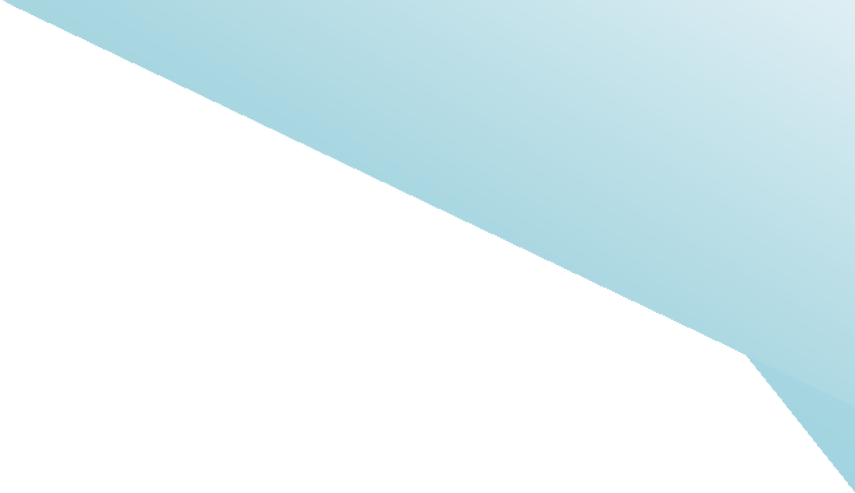 REKAPITULASI	PKP2B
DI PROVINSI KALIMANTAN SELATAN
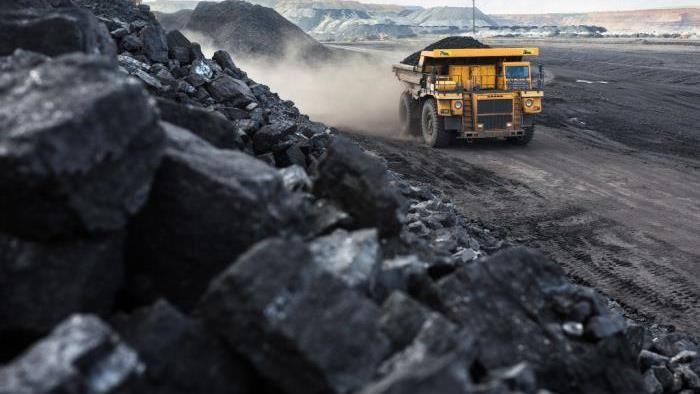 SUMBER	DAYA  DAN
CADANGAN
SUMBERDAYA DAN CADANGAN
BERDASARKAN	 HASIL		LAPORAN	PEMEGANG	IZIN		USAHA  PERTAMBANGAN	YANG	ADA	DI	PROVINSI	KALIMANTAN	SELATAN
BAHWA	SUMBERDAYA	DAN	CADANGAN	BATUBARA
ADALAH
SEBAGAI BERIKUT	:

A. Sumberdaya Batubara, yang terdiri dari :
Tereka  Terunjuk  Terukur
:	1.121. 215.568,10 Ton
:	1.035.127.997,60 Ton
:	1.572.662.192,20 Ton
B. Cadangan, yang terdiri dari :
Terkira  Terbukti
:	800.652.727,80 Ton
:	1.276.150.108,00 Ton
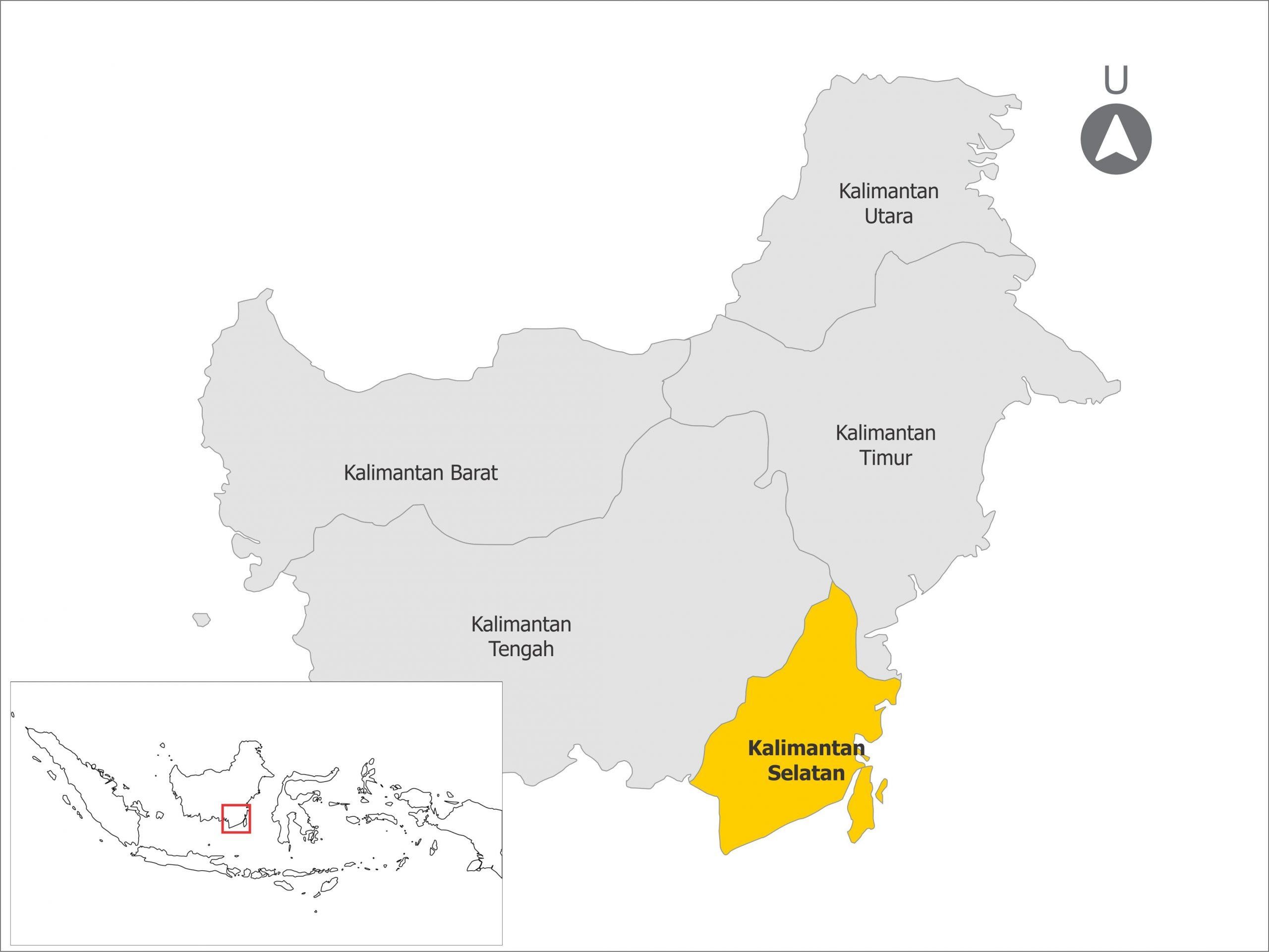 PETA SEBARAN PKP2B DAN  IUP DI KALIMANTAN  SELATAN
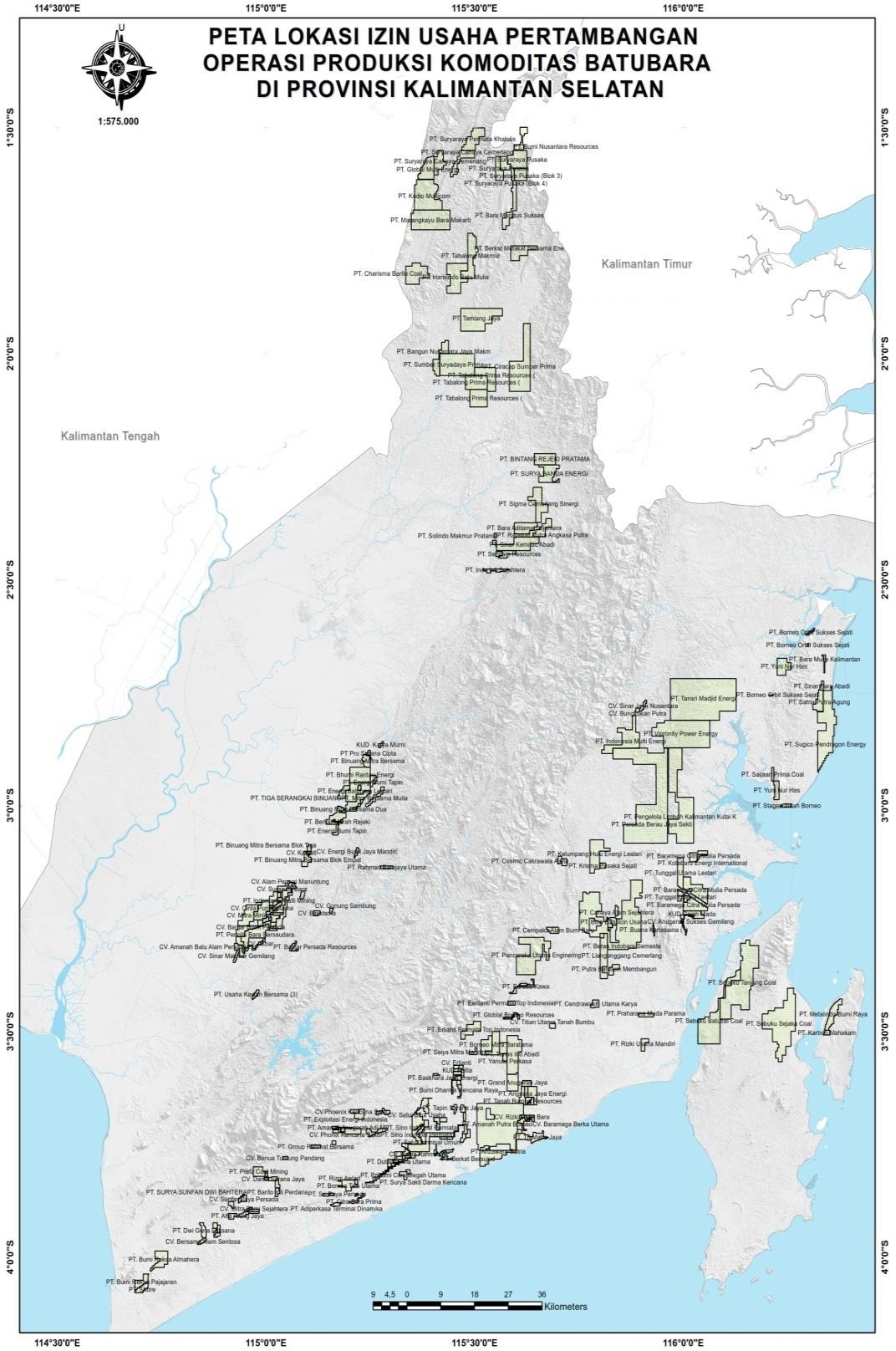 PERIZINAN USAHA PERTAMBANGAN
DI KALIMANTAN SELATAN
BATUBARA TIDAK MENGUNTUNGKAN SEBAGAI BAHAN ENERGI
Perjanjian Paris 2015, tentang membatasi peningkatan suhu global di bawah 2 derajat Celcius
Rencana Pemerintah menerapkan pajak CO2 dari industri
Rencana Pemerintah secara bertahap menutup PLTU & PLTGU. Dimulai 2022 dg menutup  PLTU 660 MW dan PLTGU 1.000 MW di Jakarta
      (Konsumsi batubara 2002 sebesar 20,046 jt T & 2003 22,995
       jt T menghasilkan emisi gas CO2 54,395 jt T & 62,396 jt T
       setara dg energi listrik 8,66 MWe)
15
HILIRISASI INDUSTRI BATUBARA
Pengolahan Batubara menjadi methanol dengan industri turunan 
LPG 
Amoniak
Biji Plastik ( Propylene dan polypropylene)

2.    Pupuk
Insentif Hilirisasi Industri Pengolahan Batubara
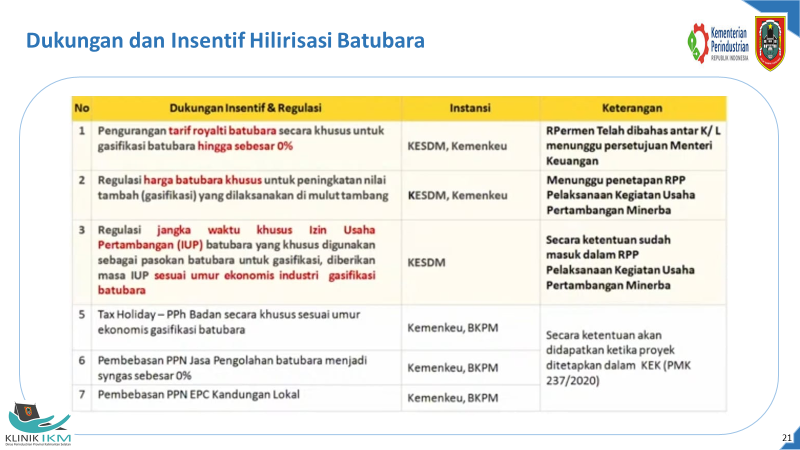 Peraturan Pemerintah
No. 25 Tahun 2021 tentang Penyelenggara Bidang Energi dan Sumber daya Mineral
PETA SEBARAN KAWASAN INDUSTRI, KPI DAN KEK
PROVINSI KAIMANTAN SELATAN
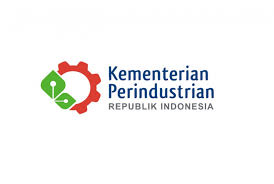 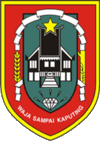 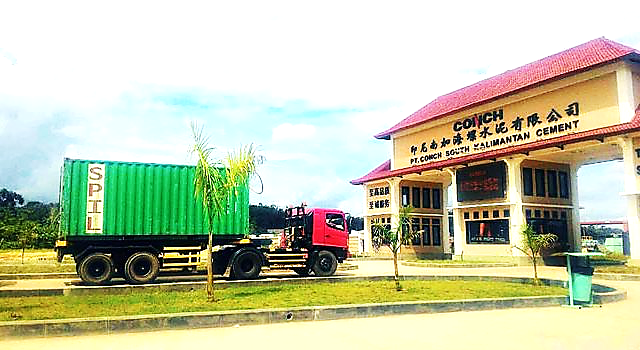 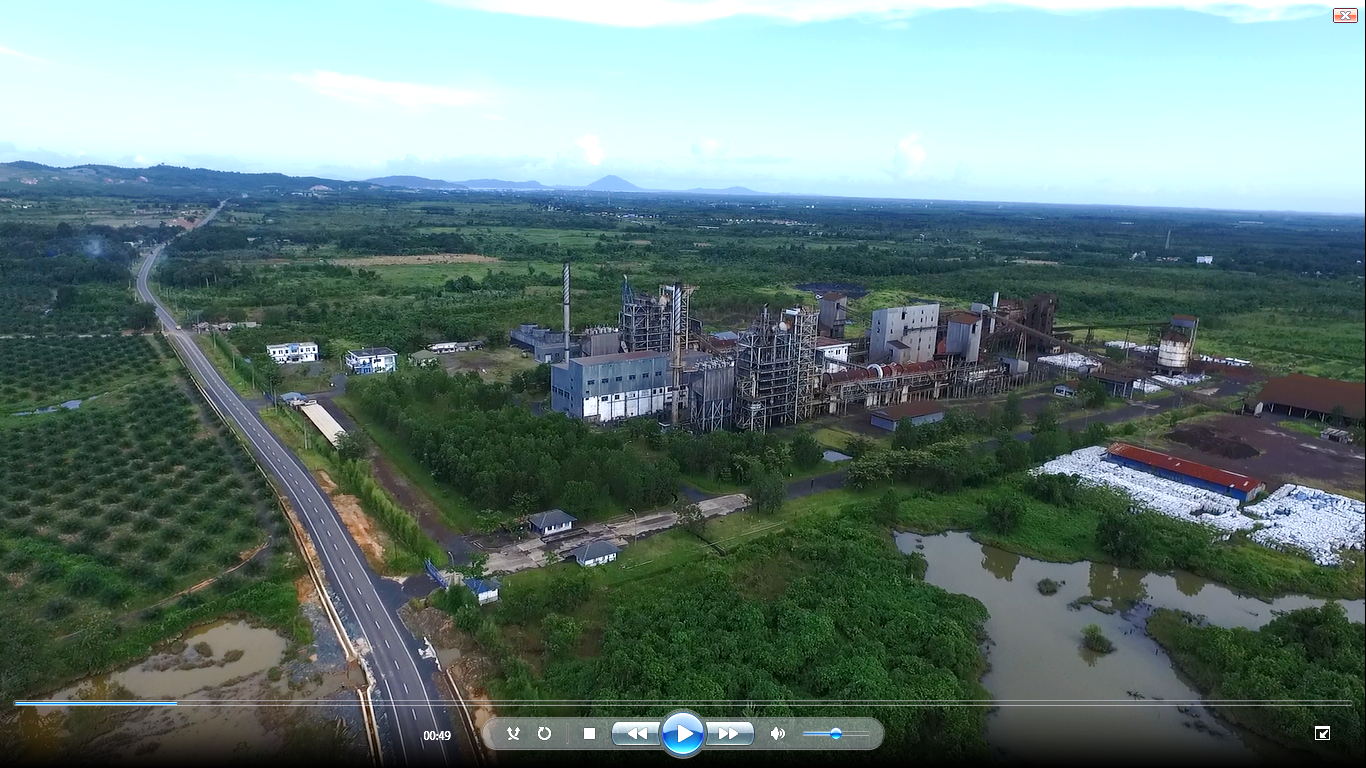 KPI Seradang
KI Batulicin
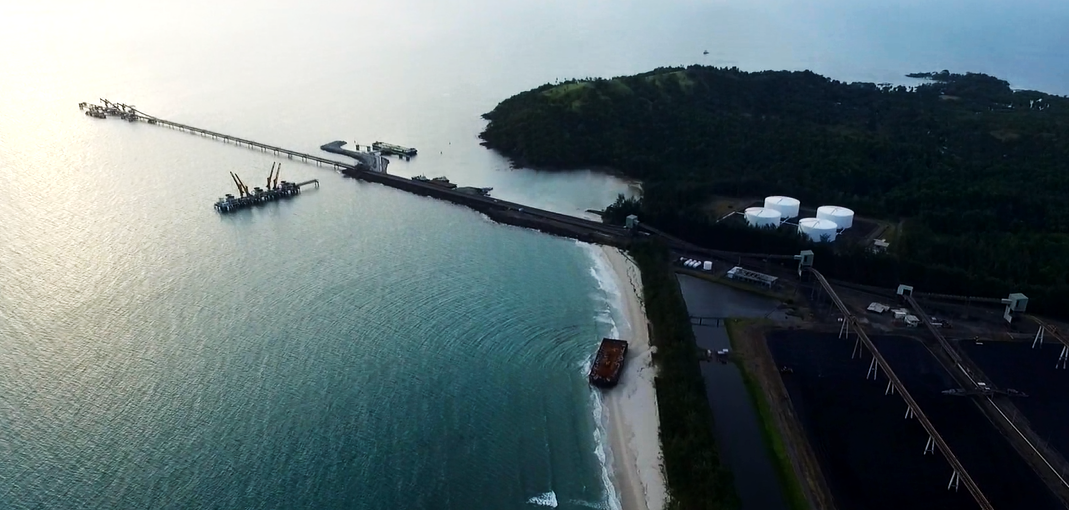 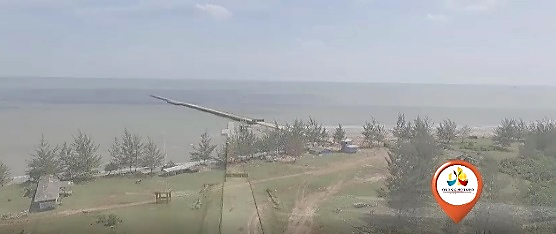 KEK Mekar Putih
KI Jorong
TIIPE
Tapin Integrated industrial & Port Estate
Rencana KIT Mantuil
KAWASAN INDUSTRI BATULICIN
DASAR HUKUM 
PERUNTUKAN KAWASAN:

PP RIPIN
PERDA RPIP
PERDA RTRWP
PERDA RTRWK
Kep Menhub 44/2020 ttg 
   Alur  Pelayaran & Pelabuhan
PENGELOLA KAWASAN:

PT. JMI
INFRASTRUKTUR 
EKSISTING:

JL PENGHUBUNG BOLK I KE 
   BLOK II
JL PENGHUBUNG BLOK II KE 
   PELABUHAN EKSIM
JETI PELABUHAN EKSIM 40.000 DWT
JARINGAN LISTRIK
Bandara Runway 2.250 m 
   (boing 737)
LUAS
BLOK I 950
BLOK II 1.700
DOKUMEN
PERENCANAAN:

MP KI
RDTRK KIB
AMDAL KIB
DED JALAN BLOK I
HAMBATAN 
PENGEMBANGAN KAWASAN:

515 persil lahan Blok I dimanfaat
 kan masyarakat belum dibayar tali  
 asih, meski 2018 sudah ada data 
  Apraisal
Sbg lahan proses perubahan  
  fungsi kawasan hutan
Belum ada kebijakan pengerukan alur selat Pulau Laut
Roh sukses KIB & KEK MP 
  kapal Eksim 40.000 DWT bisa 
  sandar
BATULICIN
INDUSTRI EKSISTING
(Ton/Bulan):
WOOD PILET 2000 
KARET SIR 20 3000
CIP RUMPUT LAUT 1000 
BETON PRACETAK
AMP
Solar B30 2000 T/Hari
KEK MEKAR PUTIH KOTABARU
DASAR HUKUM 
PERUNTUKAN KAWASAN:

PERDA RPIP
PERDA RTRWP
PERDA RTRWK
Perbup 42/2015 Renc KEK
PENGELOLA KAWASAN:

Proses penawaran kpd PT Adaro & PT JG
INFRASTRUKTUR 
EKSISTING:

Bandara
Pelabuhan PT IBT jety 1,2 
Km kapasitas 75.000
   DWT bila 1,8Km kapasitas     
   sandar 150.000 DWT
Fasilitas tangki BBM 
   4x15.000 Kilo Liter
LUAS
1600
Ha
DOKUMEN
PERENCANAAN:

FS 
MP
RDTRKI
BATULICIN
MEKAR 
PUTIH
HAMBATAN 
PENGEMBANGAN KAWASAN:

2019 Proses usulan KEK MP   kepada Dewan KEK Nasional  tetapi belum ditetapkan
INDUSTRI EKSISTING
(Ton/Bulan):
PT Indosemen Tunggal 
   Perkasa Tarjun
PT Smart Tarjun
PT Sime Darby Oils Pulau  Laut (Rafinery merek ALIF)
PUPUK DARI BATU BARA MENGANDUNG 26 UNSUR
?
Air (*Hydrogen and *Oxygen)
*Karbon
*Nitrogen
*Potassium (0.185%)  5. *Calcium (0.074%)
*Phosphorus (0.022%)
*Magnesium (0.015%)
8. *Sulfur (0.014%)
9. Sodium (0.0018%)
10. *Iron (0.00078%)
*Boron Strontium Aluminum
*Manganese
*Copper
Titanium
Nickel
Vanadium
Chromium
Zirconium
*Molybdenum
Tin
*Zinc
*Chlorine
Cobalt
Barium
Silver
Bismuth
Dipanen & Diambil :  26 unsur
Pemupukan dan  Diberikan :
3 unsur ? N, P, K
Ada sekitar 26 unsur yang terkandung dalam buah jeruk
( tergantung pada jenis media tanam dari tanaman itu sendiri)
10
SOLUSI
Batubara = Tanaman yang sudah menjadi fosil
JIKA
KELUAR
= MASUK
1.	Kesuburan tanah dan kebutuhan tanaman
akan dipertahankan
Kandungan unsur hara pupuk relatif sama
dengan kandungan tanaman
Bahan baku pupuk terbaik berasal dari  tanaman dan harus tersedia dalam jumlah  yang banyak
Pupuk dapat dibuat dalam waktu singkat,  skala yang besar dan masive serta biaya  murah
Tahap ke-1 : Proses memotong rantai karbon yang
panjang menjadi pendek
Tahap ke-2 : Proses memecah ikatan karbon yang  komplek sehingga unsur hara “lepas” dari ikatan
Tahap ke-3: Proses pengaktifan untuk hara agar  bisa dimanfaatkan tanaman atau menjadi pupuk  (dengan Aktivator)
5.	Tidak mengubah kebiasaan dalam aplikasi
12
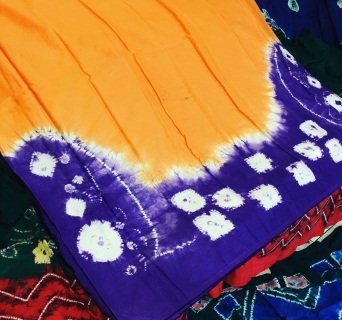 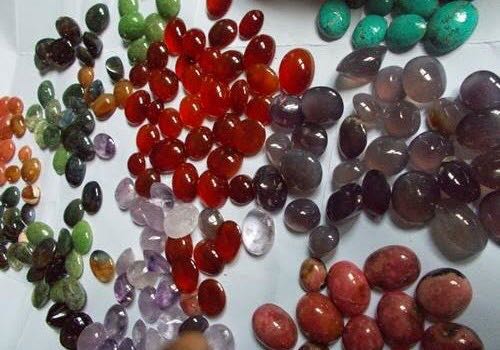 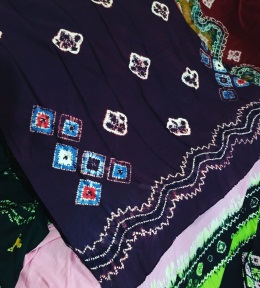 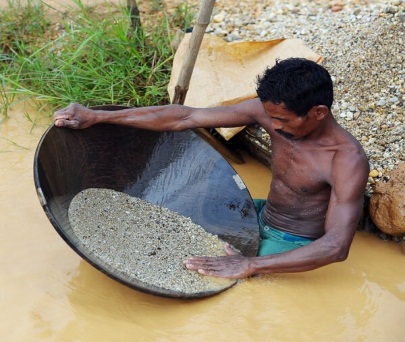 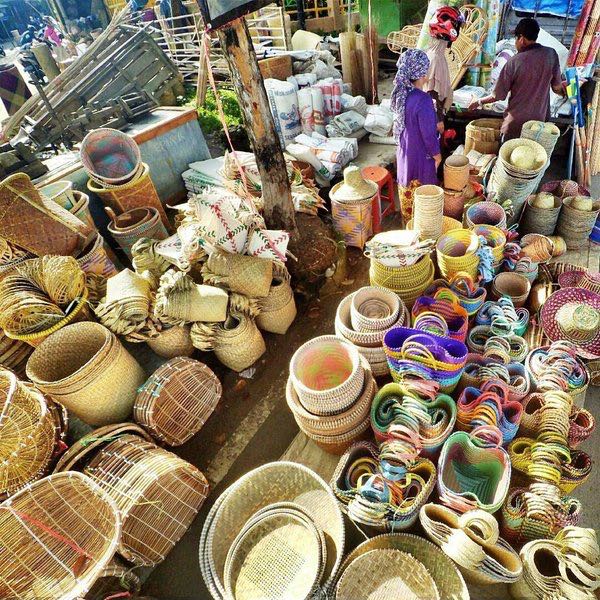 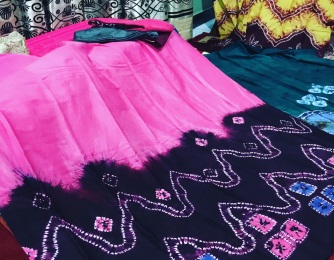 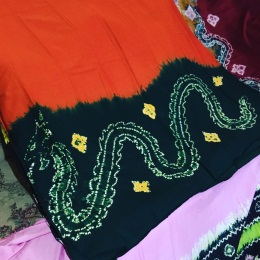 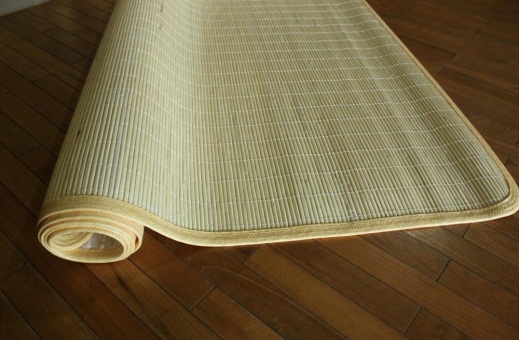 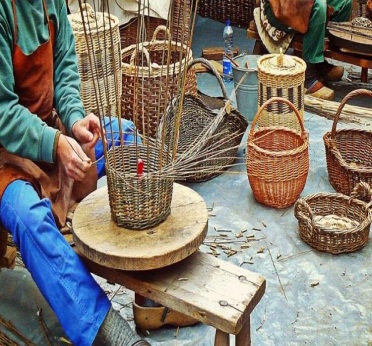 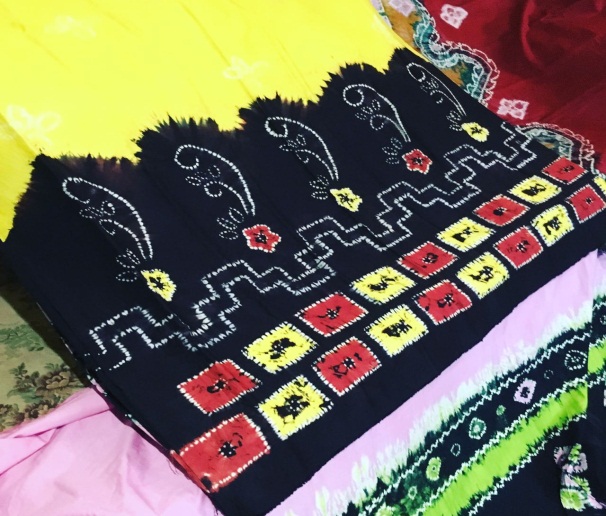 TERIMA KASIH
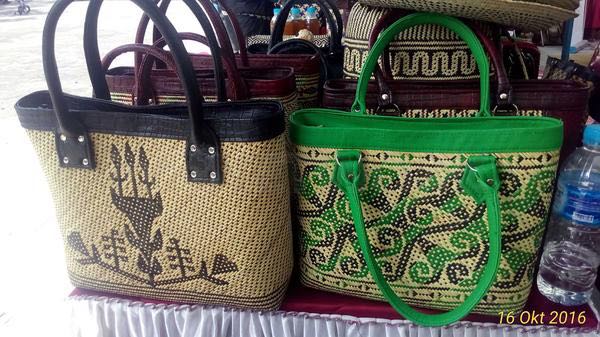 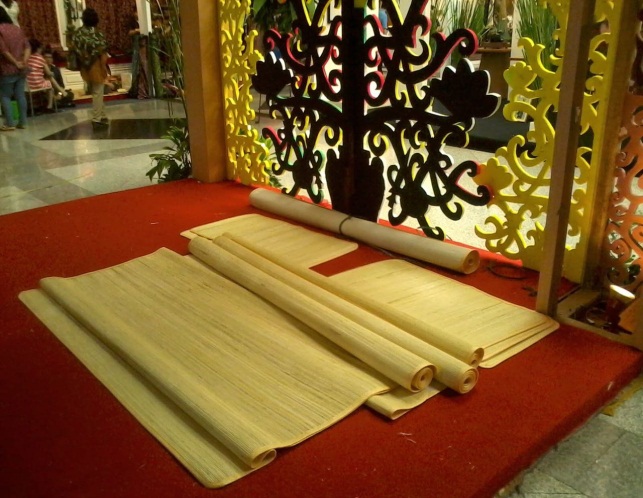 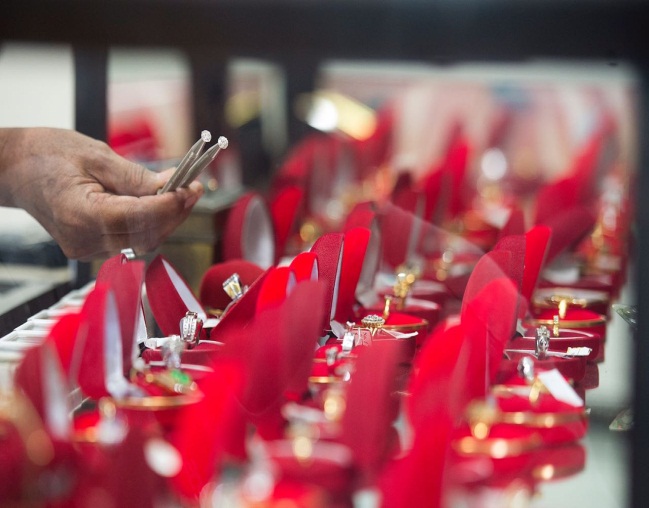